мероприятия «горизонтального» обучения (взаимообучения педагогов) с целью развития профессиональных компетенций педагогов
Взаимопосещение уроков
Взаимопосещение уроков проводится в соответствии с планом методической работы, планом проведения открытых уроков.
Взаимопосещение уроков - очень важный этап в работе каждого учителя. Оно даёт возможность познакомиться с опытом коллег, увидеть «изюминки» в их работе. Все уроки даны в соответствии с календарно-тематическим планированием.
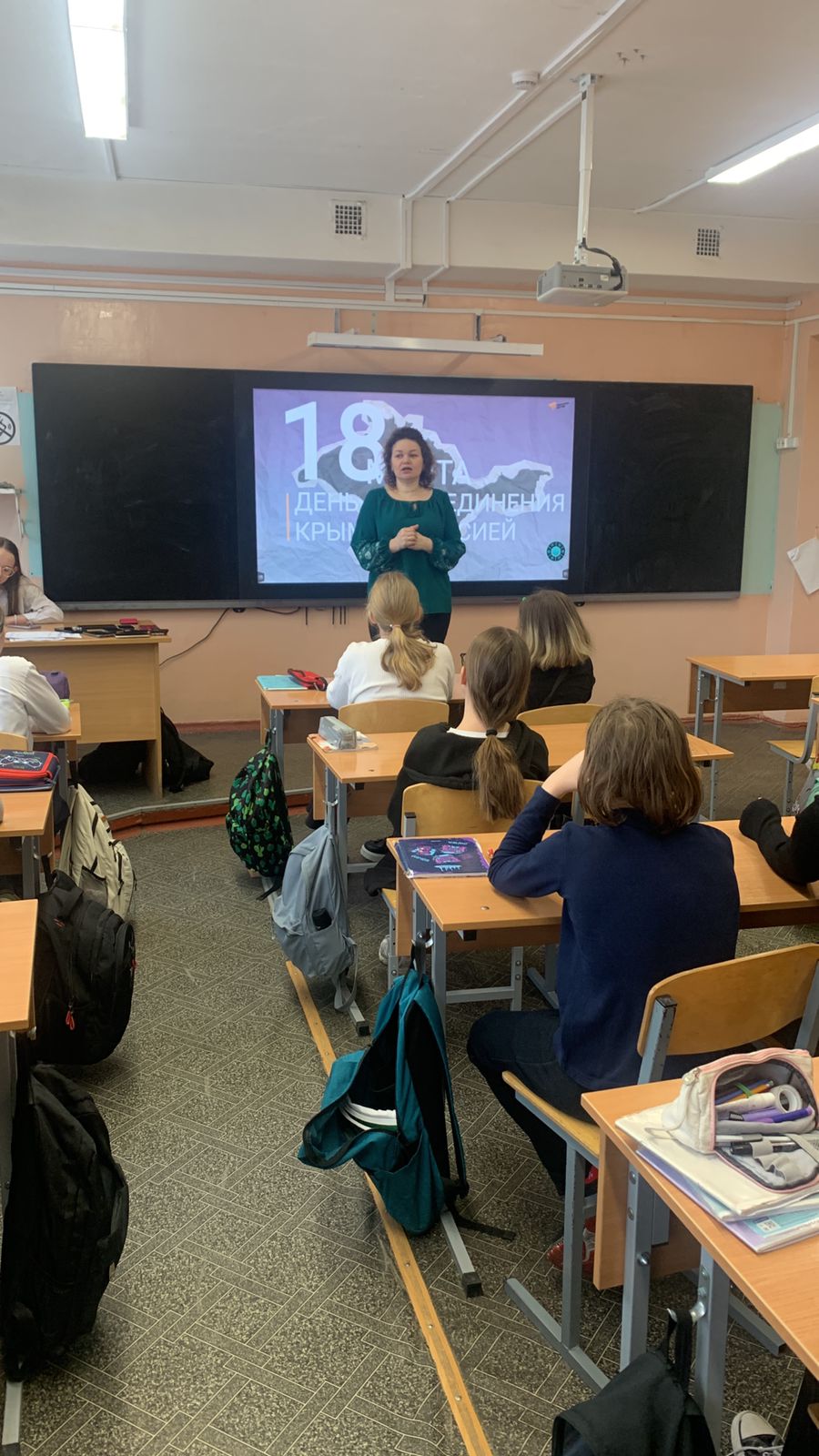 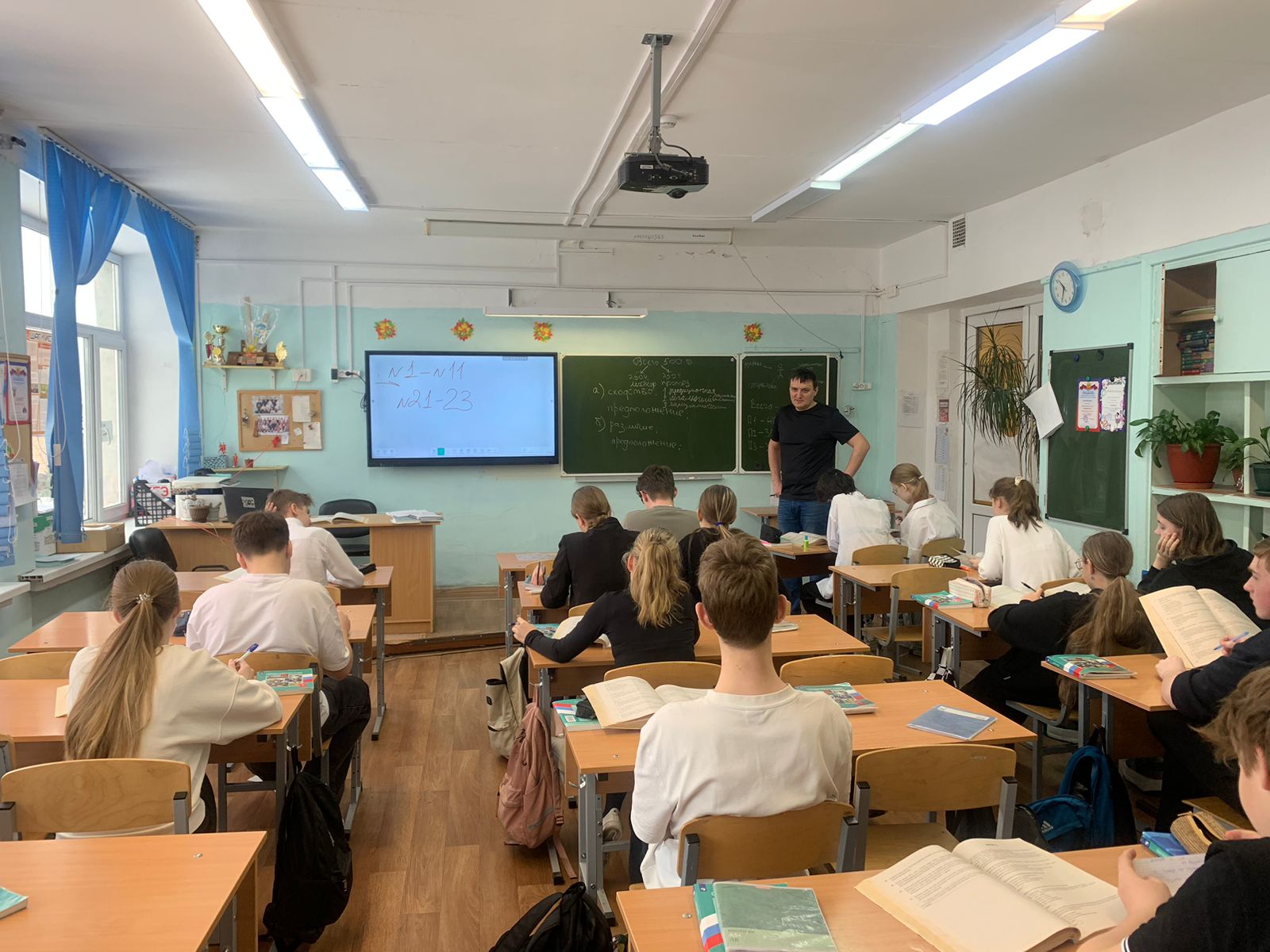 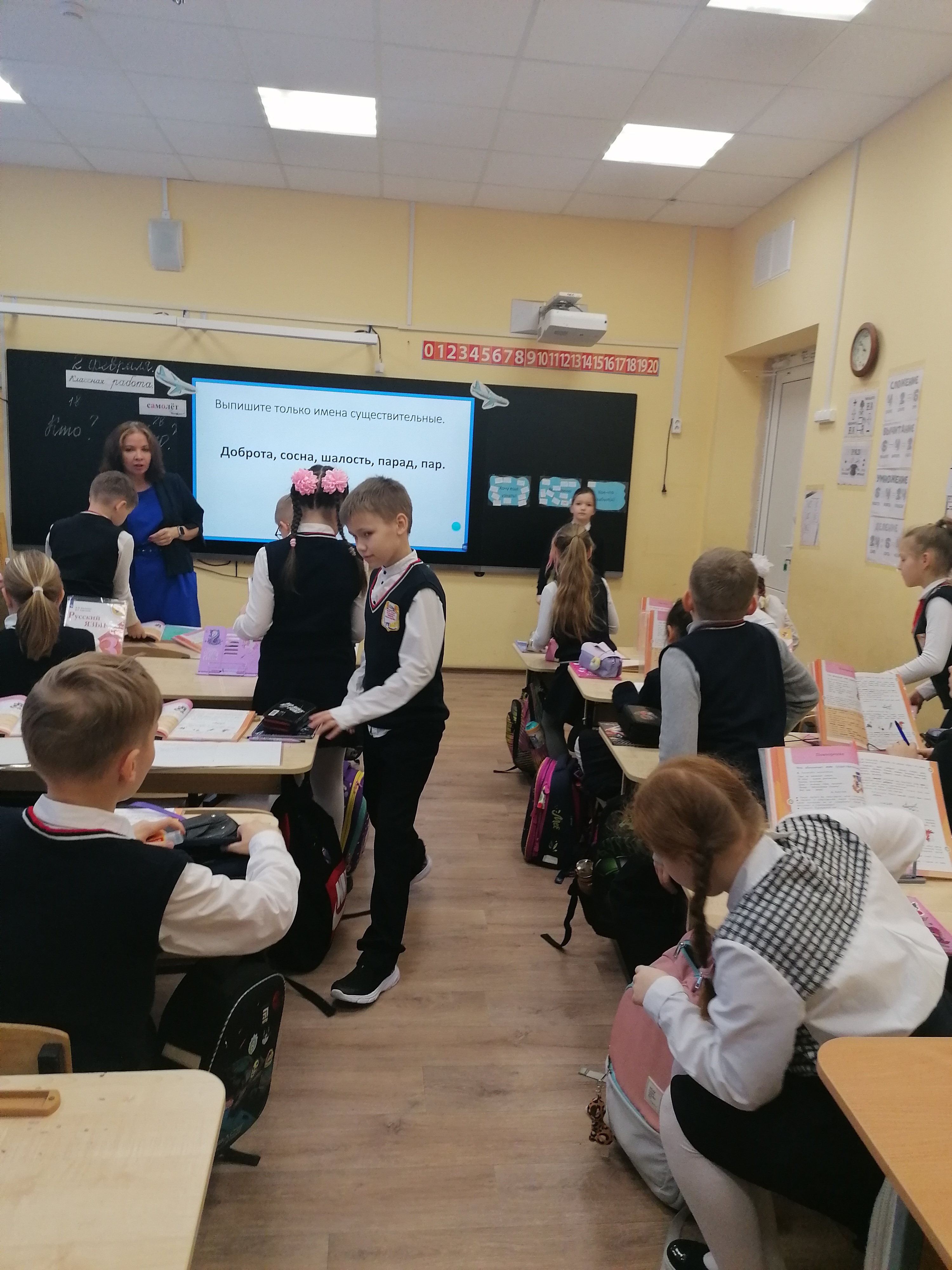 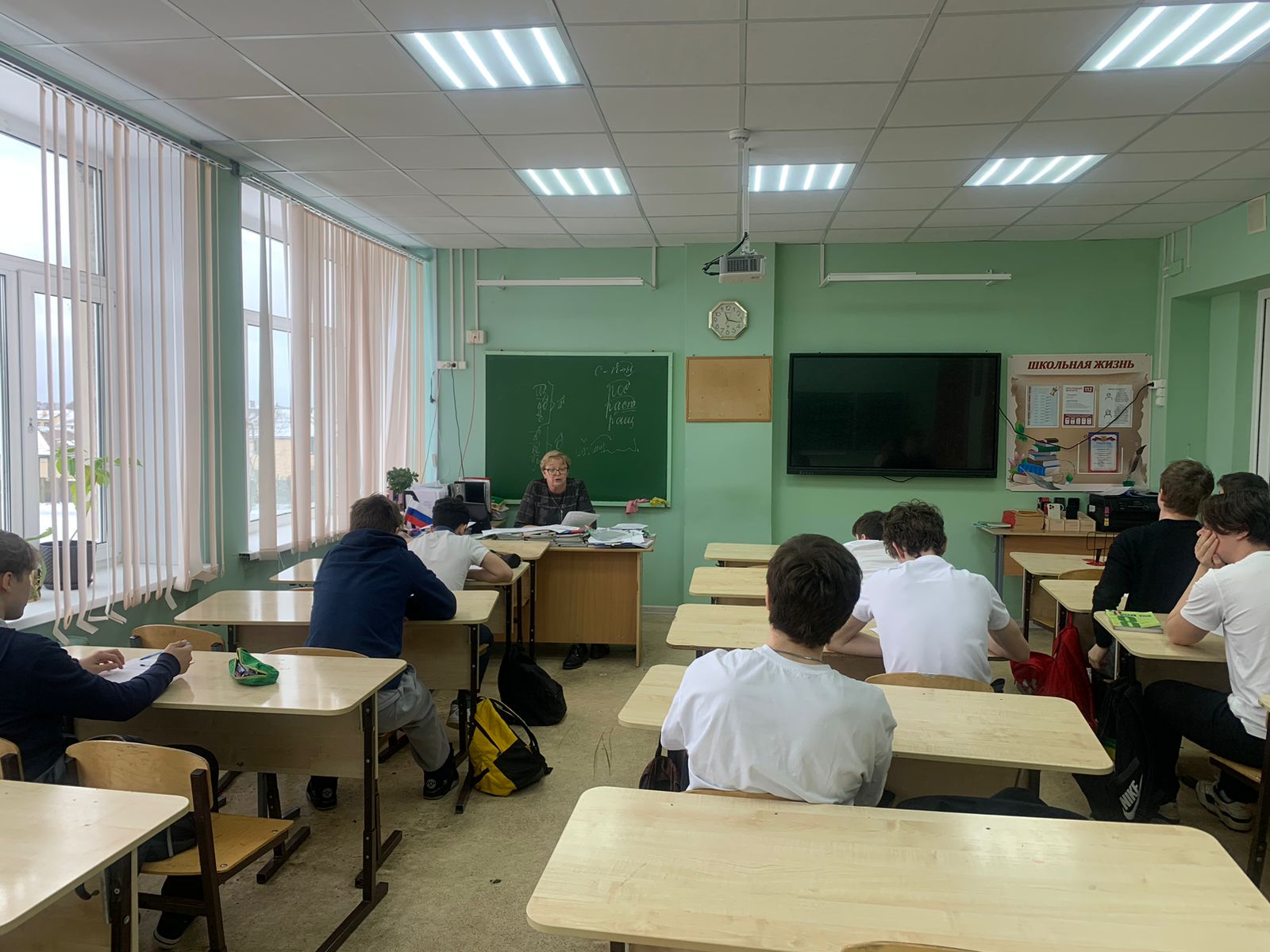 Тематические семинары
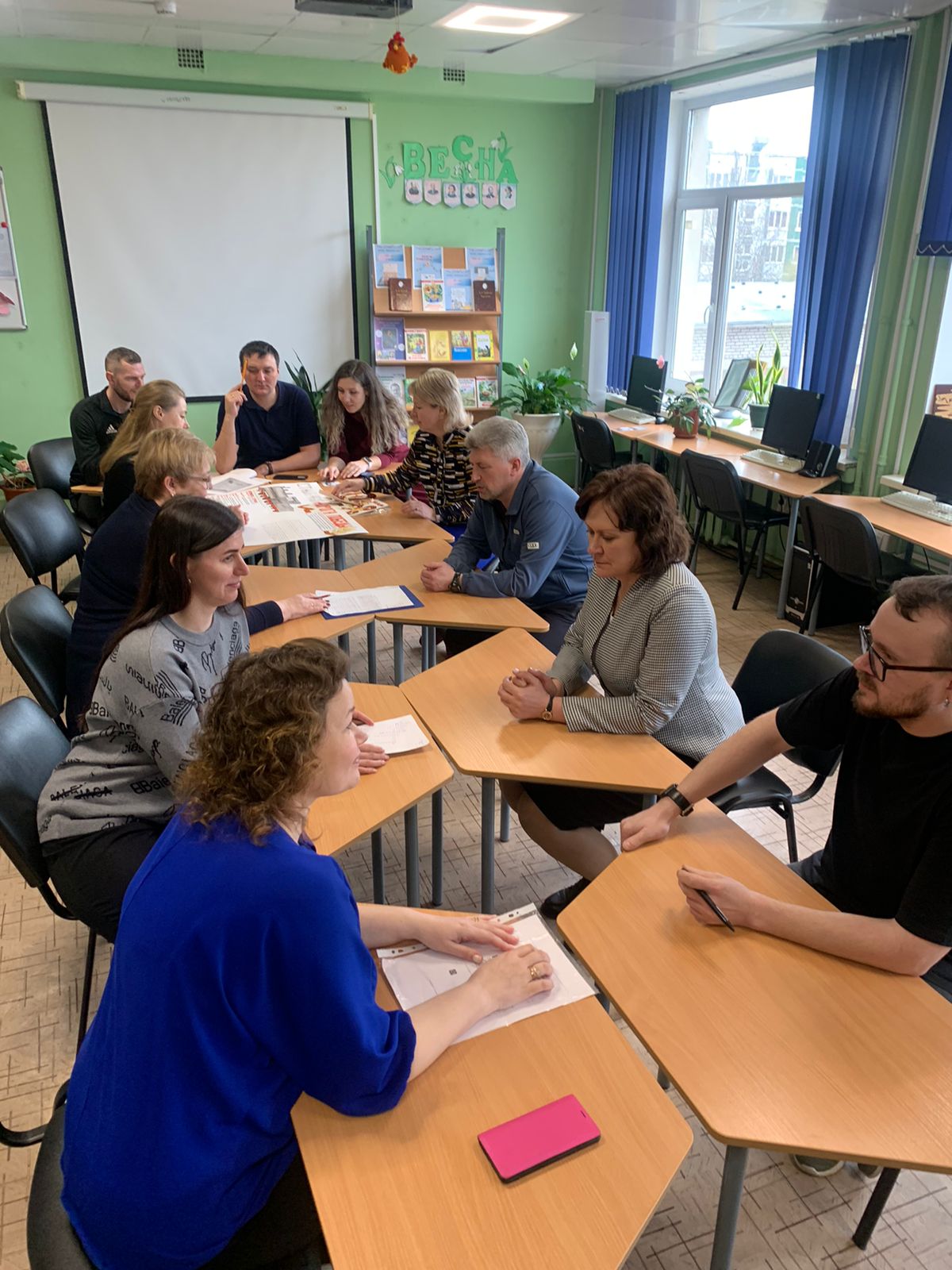 «Методические рекомендации по ведению профориентационной работы со школьниками» для классных руководителей 8-11 -х классов (октябрь, 2023)
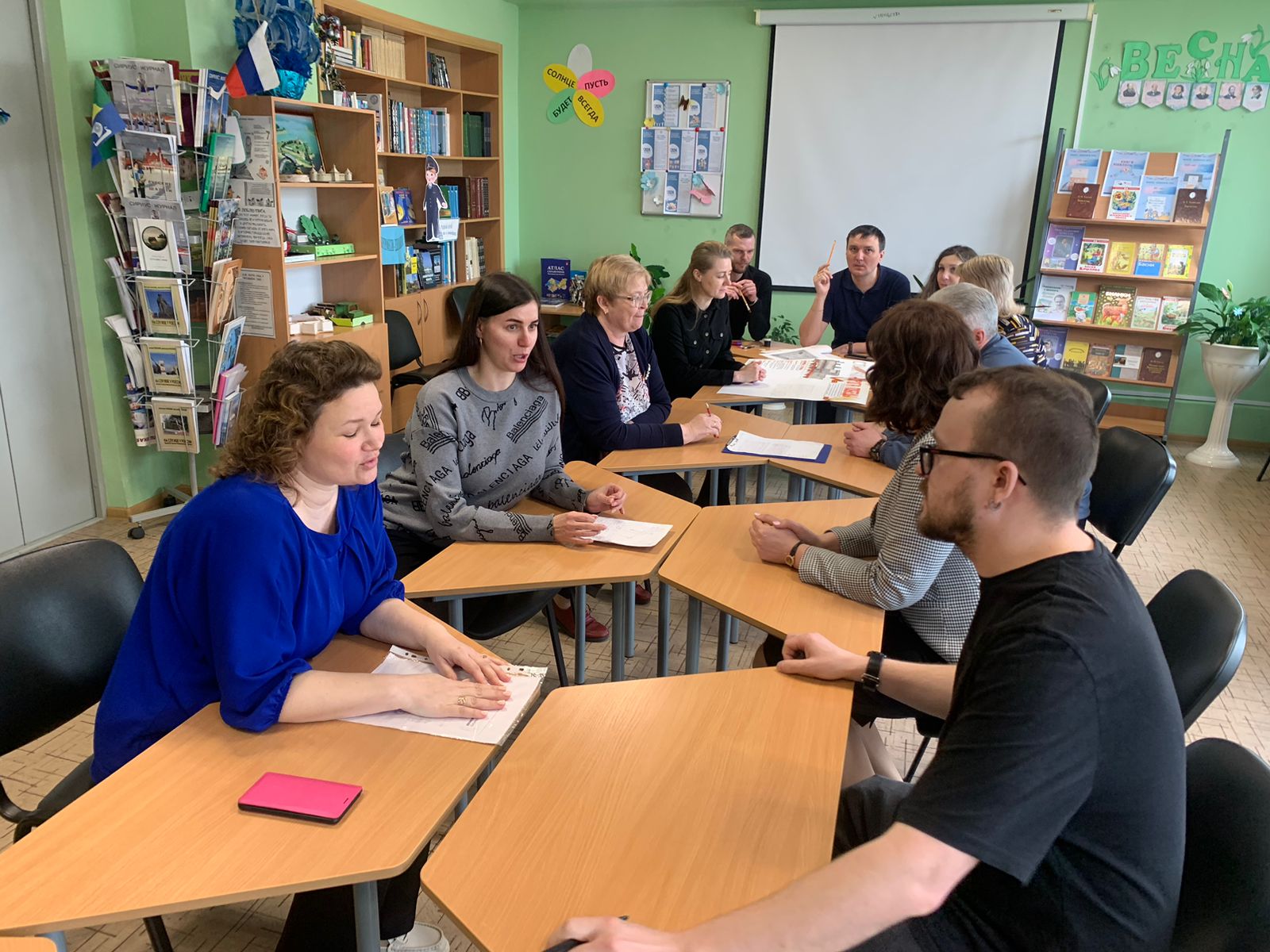 Обучающие семинары
В системе организации методической работы большую роль играют методические обучающие семинары, которые знакомят педагогов с новейшими достижениями науки и продуктивного педагогического опыта, а также позволяют познакомиться с опытом коллег коллектива. 
Семинары способствуют развитию предметно-методологической компетентности педагогов, совершенствуют умение транслировать передовой положительный опыт учителей в педагогическое сообщество.
«Межпредметные связи как средство повышения мотивации к обучению» (ноябрь, 2023)
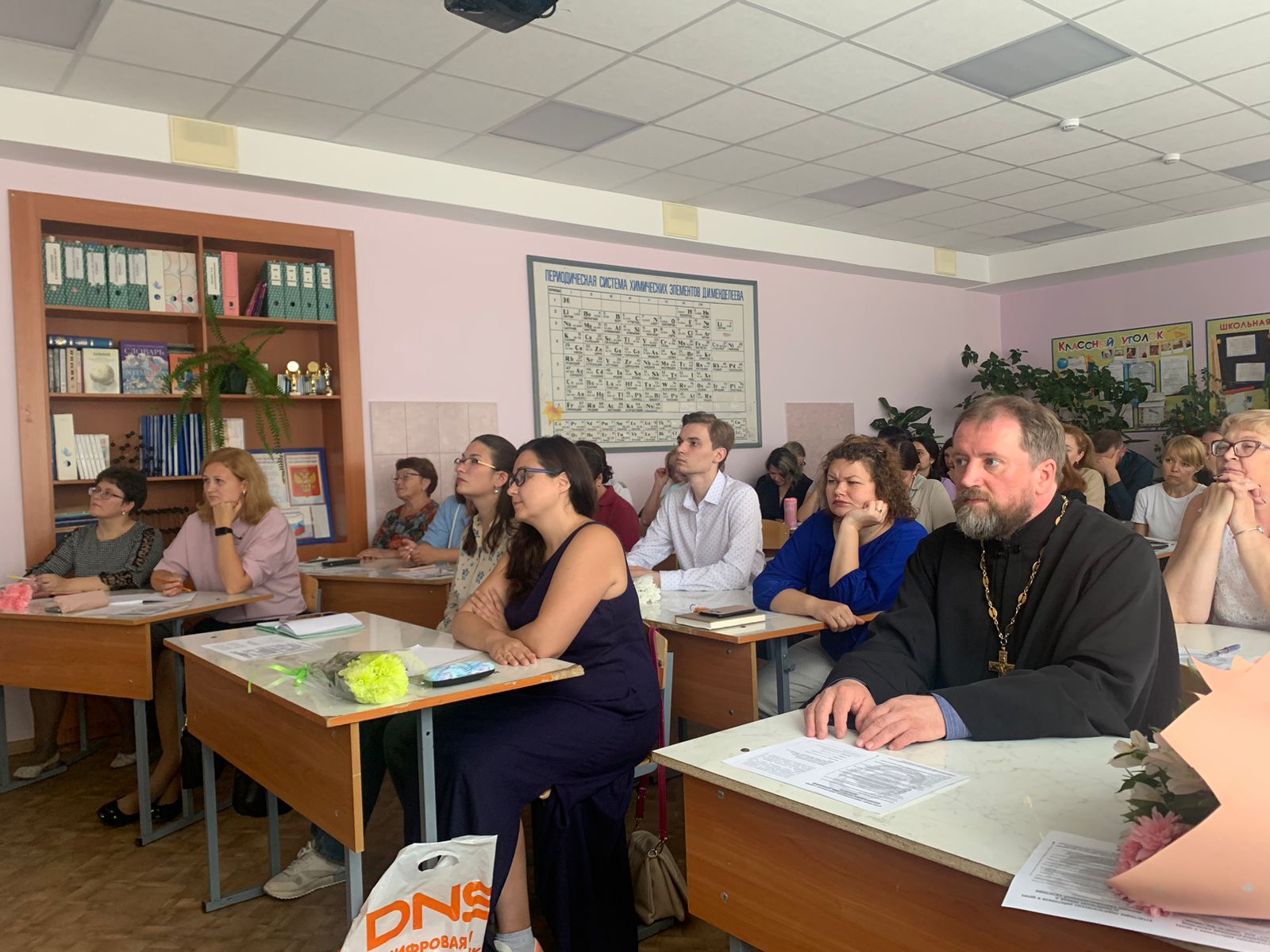 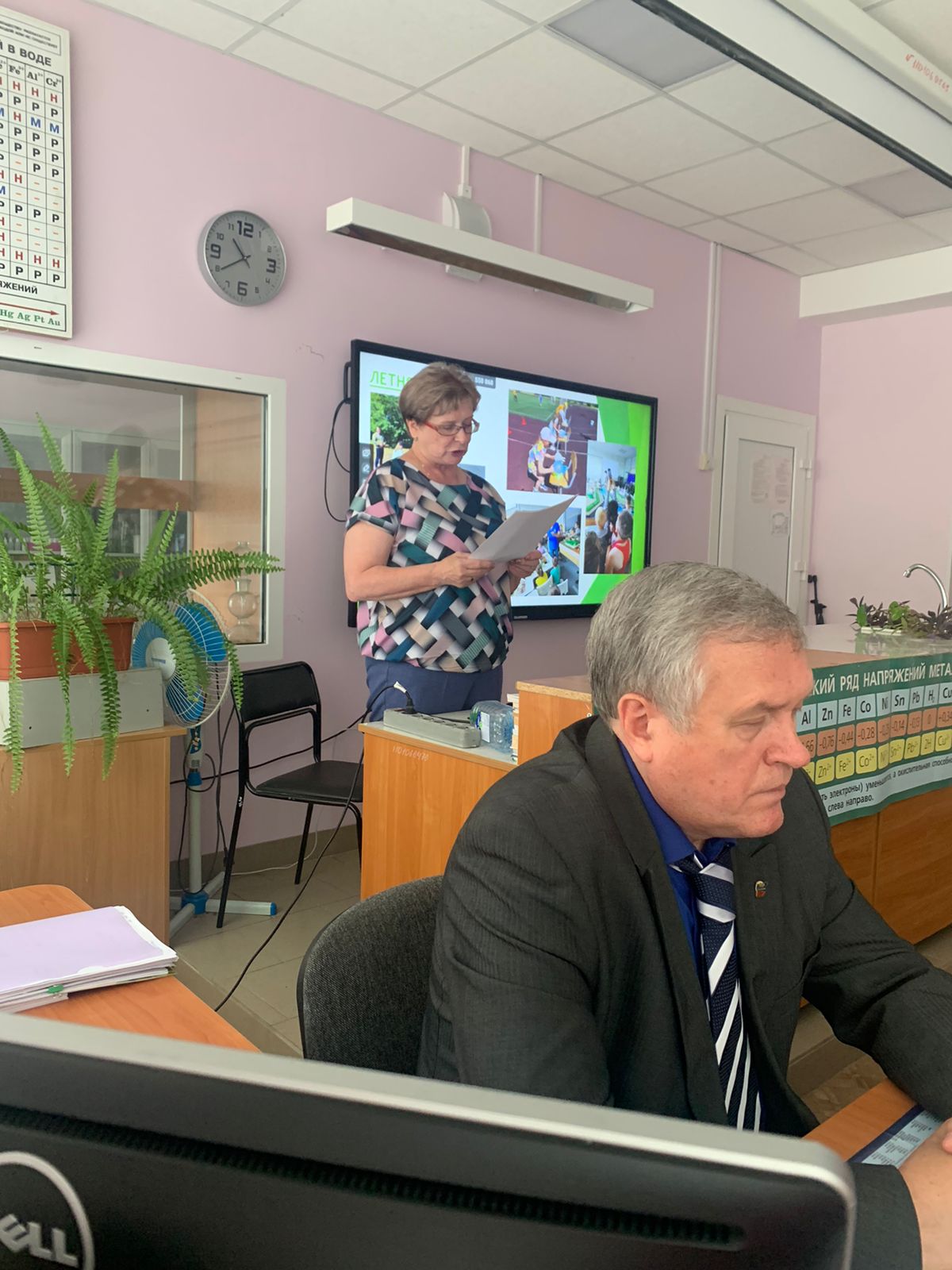 Ключевые возможности сервиса в учебном профиле Сферум (февраль, 2024)